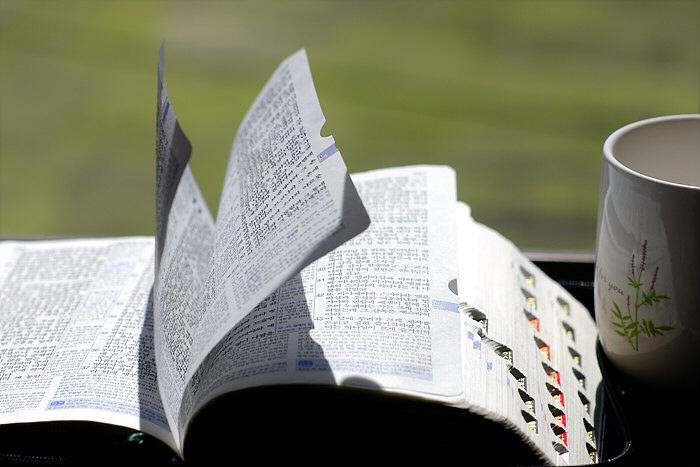 교독문
3번
(시편 4편)
교독문 3번 – 시편 4편
내 의의 하나님이여
내가 부를 때에 응답하소서
곤란 중에 나를 너그럽게 하셨사오니
내게 은혜를 베푸사
나의 기도를 들으소서
교독문 3번 – 시편 4편
인생들아 어느 때까지  
나의 영광을 바꾸어 욕되게 하며
헛된 일을 좋아하고
거짓을 구하려는가
교독문 3번 – 시편 4편
여호와께서 자기를 위하여
경건한 자를 택하신 줄 너희가 알지어다
내가 그를 부를 때에
여호와께서 들으시리로다
교독문 3번 – 시편 4편
너희는 떨며 범죄하지 말지어다
자리에 누워 심중에 말하고 잠잠할지어다
의의 제사를 드리고
여호와를 의지할지어다
교독문 3번 – 시편 4편
여러 사람의 말이
우리에게 선을 보일 자 누구뇨 하오니
여호와여 주의 얼굴을 들어 우리에게 비추소서
교독문 3번 – 시편 4편
주께서 내 마음에 두신 기쁨은
그들의 곡식과 새 포도주가
풍성할 때보다 더하니이다
교독문 3번 – 시편 4편
내가 평안히 눕고 자기도 하리니
나를 안전히 살게 하시는 이는
오직 여호와시니이다
<아 멘>